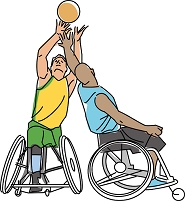 あなたがお持ちのスキル
パラスポーツサポーター
として活用しませんか！
「とくしまパラスポーツ人材バンク」の誕生
「とくしまパラスポーツ人材バンク」とは
日本パラスポーツ協会等が実施する講習会修了者や，徳島県パラスポーツ指導
者協議会の会員となっているパラスポーツ指導員等が登録し，パラスポーツ大会
等のイベントへの派遣を行なう他，パラスポーツを地域で実施したいと考える方々の
要望に応じて，サポーターを紹介・派遣するものです。
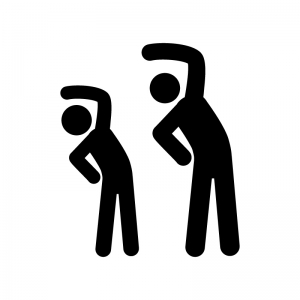 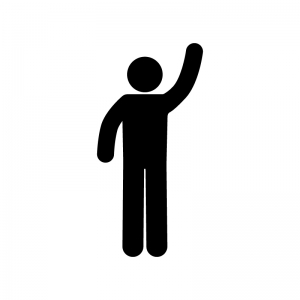 「人材バンク」の目的
 〇パラスポーツ指導員等が，パラスポー
 　ツの普及や，地域に根ざした活動のための
　 機会や場を提供します。
 〇徳島県における，パラスポーツの発展に寄
　 与する人材を育て，支えます。
「活動範囲」
〇総合型地域スポーツクラブ，福祉施設，特
  別支援学校，その他，パラスポーツを楽し
　みながら，技術の習得に励んでいる団体等
　への支援と協力を行います。
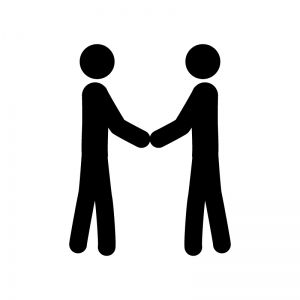 「認定及び登録方法」
　 〇パラスポーツ指導員等で，地域でのパラスポーツ活動をサポートしたい方，当協会或いは関係団体の実施する
   　事業等をサポートしたい方で，登録申請を行った方を人材バンクのサポーターとして認定します。
   〇人材バンクへの登録及び更新は無料です。
   〇登録については，所定の登録申請書（徳島県パラスポーツ協会ホームページよりダウンロード可）に必要事項
   　を記入の上，当協会まで送付します。
   〇登録期間は，原則として４月１日（年度の途中で登録したときはその日）から翌年度の３月３１日までの２年間で
　   す。
徳島県パラスポーツ協会（徳島県立障がい者交流プラザ内）
〒770-0005  徳島市南矢三町２丁目１－５９    ＴＥＬ 088-634-2000   ＦＡＸ 088-634-2020